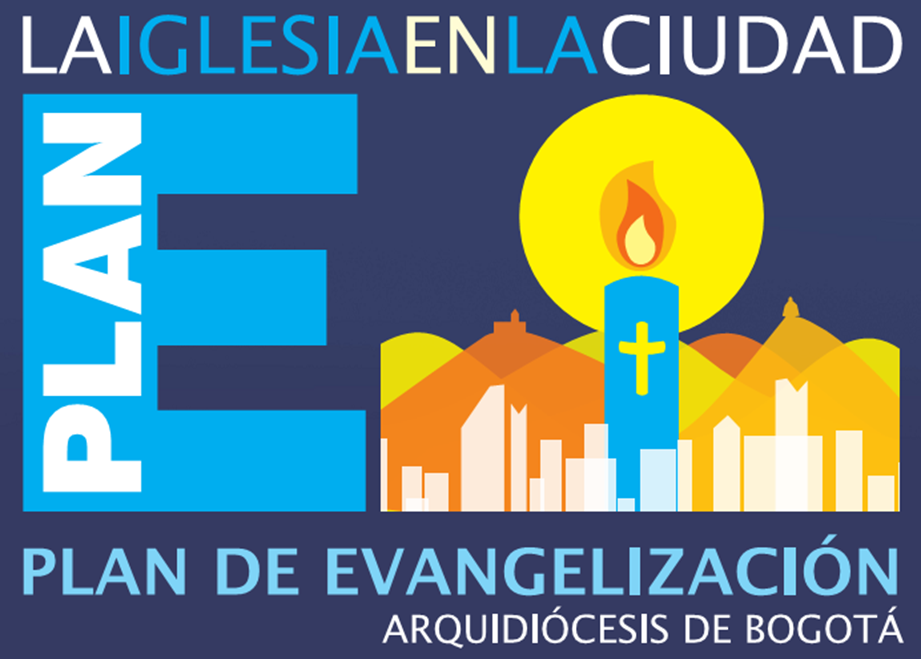 El Plan E es lo que queremos vivir en la Arquidiócesis de Bogotá
¿QUÉ ES UN PLAN DE EVANGELIZACIÓN?
UN PROYECTO DE VIDA 
PARA NUESTRA 
COMUNIÓN Y MISIÓN 
ARQUIDIOCESANAS
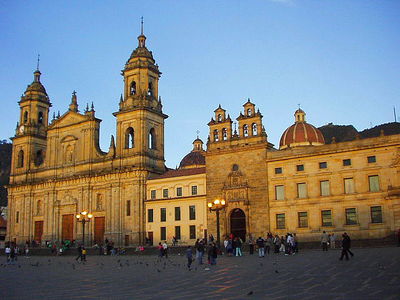 ¿Y CUÁL ES LA MISIÓN DE LA IGLESIA EN BOGOTÁ?
PERO… ¿QUÉ ES EVANGELIZAR?
Evangelizar es que Jesucristo sea conocido, amado y seguido,
para construir en Él relaciones de comunión
Y mediante el influjo del Espíritu Santo, transformar la historia en la realidad concreta de la Arquidiócesis de Bogotá
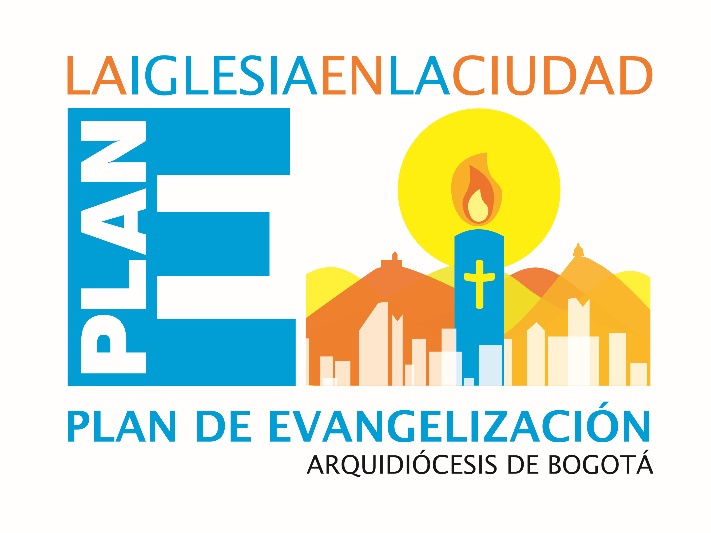 IDEAL QUE NOS UNE Y COMPROMETE
Define el horizonte al que queremos llegar, nuestra gran meta
PROBLEMA FOCAL
Problema central de la evangelización en la Arquidiócesis de Bogotá
PLAN DE EVANGELIZACIÓN2. HECHOS SIGNIFICATIVOS
Problema focal
La Arquidiócesis de Bogotá, como Pueblo de Dios que peregrina en medio de esta región capital, muestra una débil adhesión a la persona de Jesucristo y a su proyecto del Reino que le impide leer e interpretar, en las circunstancias actuales de pluriculturalidad, cambios permanentes e injusticias sociales, los signos de la presencia salvadora de Dios para ponerse a su servicio. Consecuentemente, a pesar de los esfuerzos evangelizadores, prevalece un modo de ser Iglesia caracterizado por un pastoral de conservación, sin ímpetu misionero, de simple gestión de prácticas religiosas, poca participación, activismo individualista y asistencialismo, y recorre así un camino paralelo a la vida y preocupaciones de la gente.
Ideal que nos une y nos compromete
La Arquidiócesis de Bogotá, como Pueblo de Dios que peregrina en medio de esta región capital, vive y celebra una intensa adhesión a la persona de Jesucristo y a su proyecto del Reino en medio de esta región capital y la expresa en su vida de comunidad, mediante la participación dinámica y orgánica de todos sus miembros y la renovación constante de todos sus procesos de formación y estructuras de comunión y de servicio; consciente de su misión evangelizadora, como sal de la tierra y luz del mundo, con actitud dialogante, profética y propositiva, discierne y secunda la acción del Espíritu Santo para anunciar a Jesucristo en medio de la pluralidad cultural y participar en la construcción de una sociedad misericordiosa: justa, reconciliada, solidaria y que cuida la creación
En otras palabras lo que buscamos es pasar de una pastoral de conservación (tal y como lo menciona Aparecida) a una evangelización misionera
Pastoral de conservación
Evangelización misionera
Responde a una situación de cristiandad
Atiende a grandes mayorías de bautizados (pastoral masiva)
Celebra el culto con tendencia a la rutina; predomina la religiosidad popular
Busca a los alejados, indiferentes
Se acerca a hombres y mujeres en situaciones nuevas
Desarrolla una liturgia participativa y activa
Pastoral de conservación
Evangelización misionera
Refuerza la tendencia individualista de la fe
Confía en su influencia y poder (establecimiento)
Cae en la tentación de acomodarse y burocratizarse
Confía en la catequesis escolar y familiar
Promueve una espiritualidad de comunión
Es consciente del pluralismo y el relativismo
Reconoce un mundo secularista y presencia de sectas y nuevos grupos religiosos
Atiende a la ignorancia religiosa. Familia y escuela no siempre educan en la fe
Pastoral de conservación
Evangelización misionera
Confía en la catequesis presacramental para hacer la iniciación cristiana
Centra la atención en la Iglesia
Confunde los medios con los fines 
El agente fundamental de la evangelización es el presbítero
El Evangelio no impregna la vida y compromiso de los creyentes
Entiende que ser cristiano implica un proceso largo y esforzado
Centra la atención en el servicio al Reino de Dios presente en el mundo
Entiende que el fin es evangelizar
Los laicos han asumido su misión de ser discípulos misioneros
Se entiende el compromiso social que implica el Evangelio
Esto se resume en el paradigma misionero de evangelización
¿Qué es un paradigma?

Son las “gafas” que nos ponemos para ver la realidad.
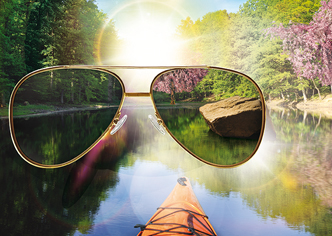 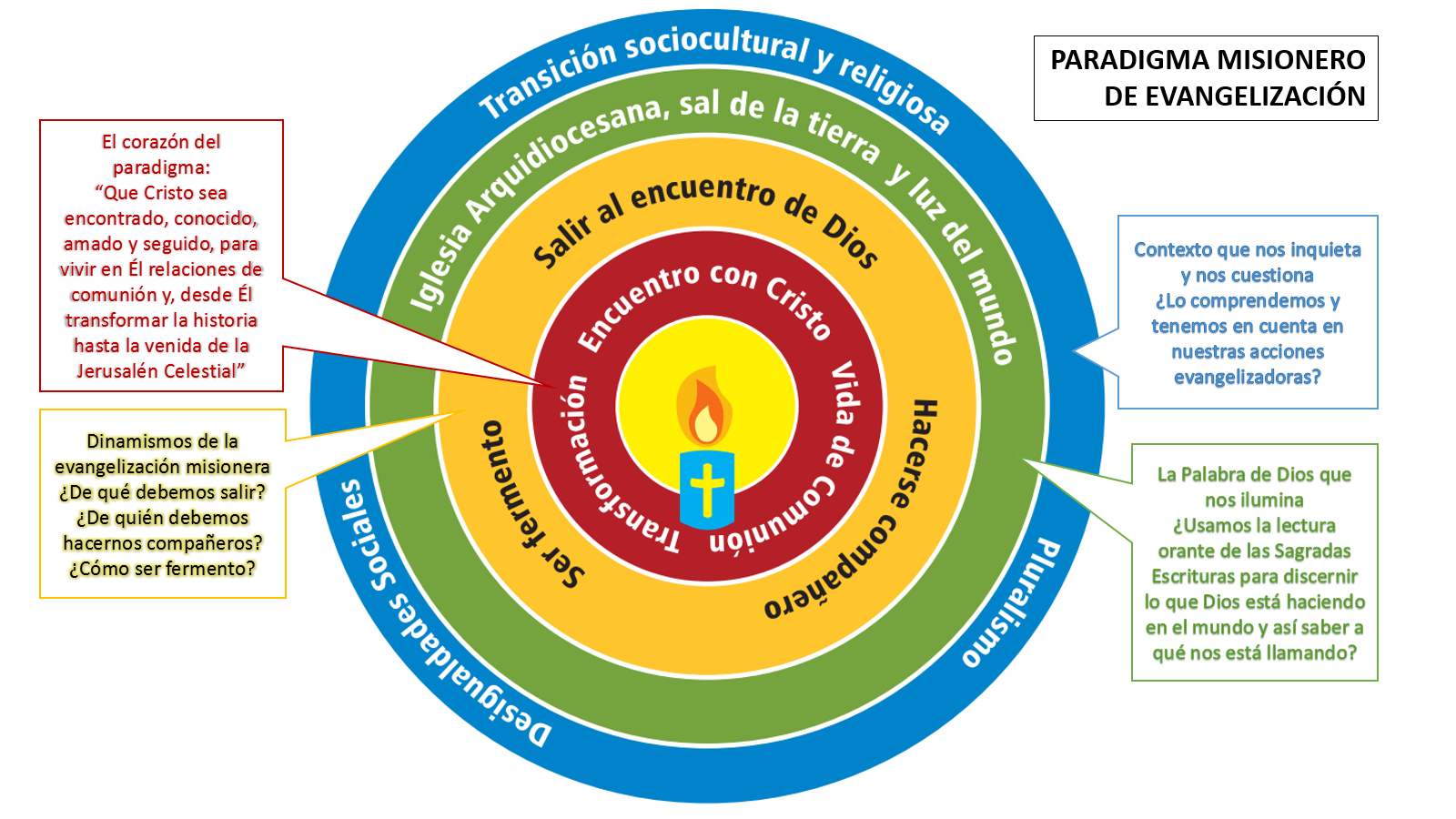 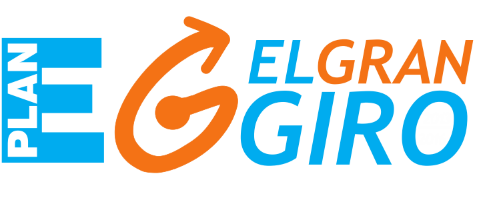 PLAN DE EVANGELIZACIÓN10. ITINERARIO
¿Cómo vamos a caminar hacia el Ideal?PRIMER ITINERARIO DE TRES ETAPAS
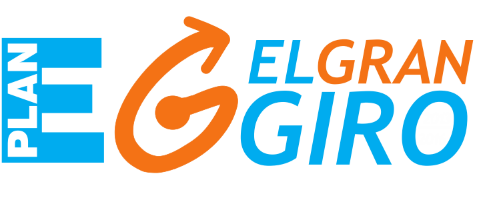 EJES ESTRATÉGICOS DE LA EVANGELIZACIÓN
Se reconocen 3 ejes de los cuales se busca impulsar y articular todos los procesos evangelizadores.
Son:
¿Cómo nos hemos organizado?
VICARÍA DE EVANGELIZACIÓN
Y entonces ¿qué hay por hacer?
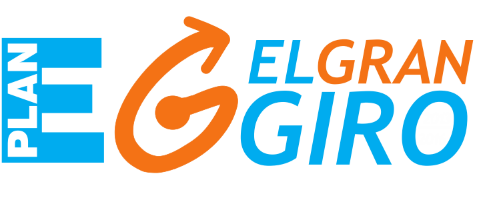 Orar por la Iglesia arquidiocesana para que seamos dóciles al llamado a la conversión
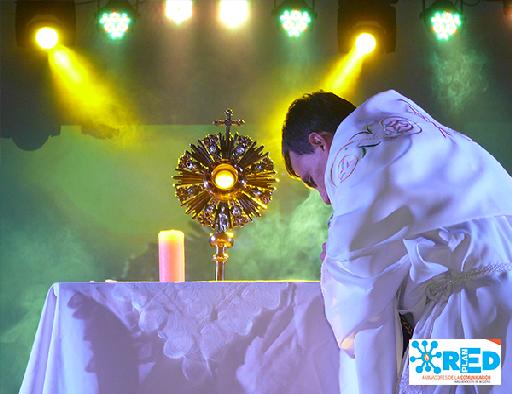 Y entonces ¿qué hay por hacer?
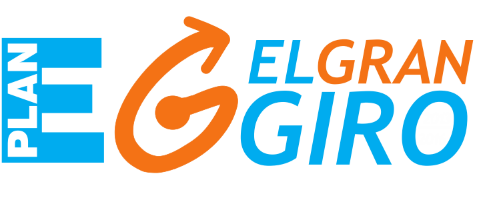 Comprender y acoger el paradigma misionero de evangelización

2.1. Leer y comprender los documentos del Plan E sobre el paradigma (Libro: Por una evangelización misionera)
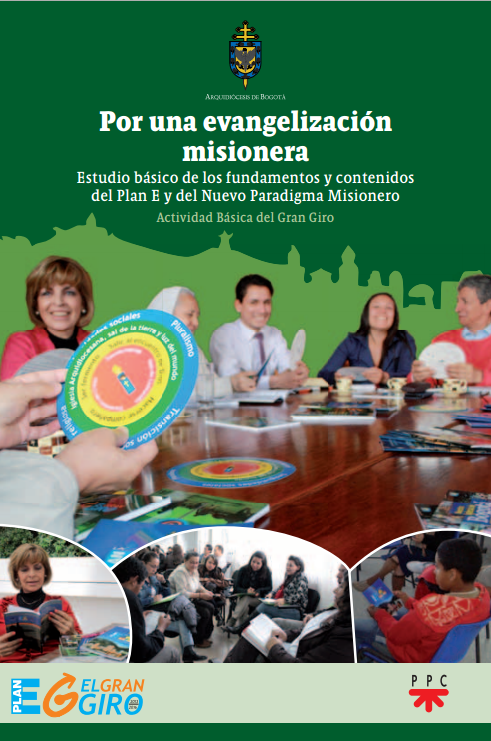 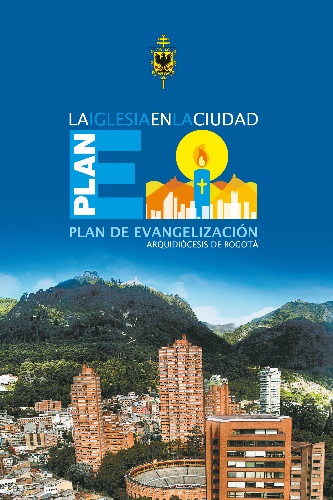 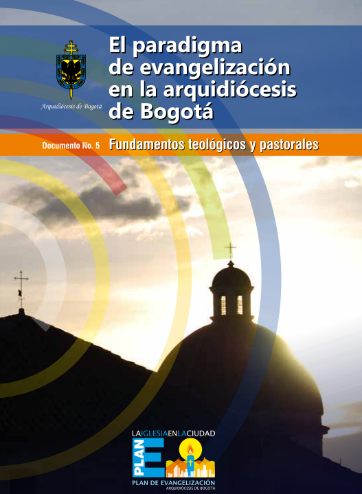 Y entonces ¿qué hay por hacer?
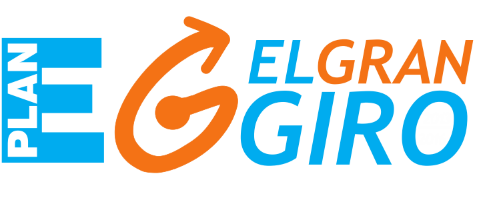 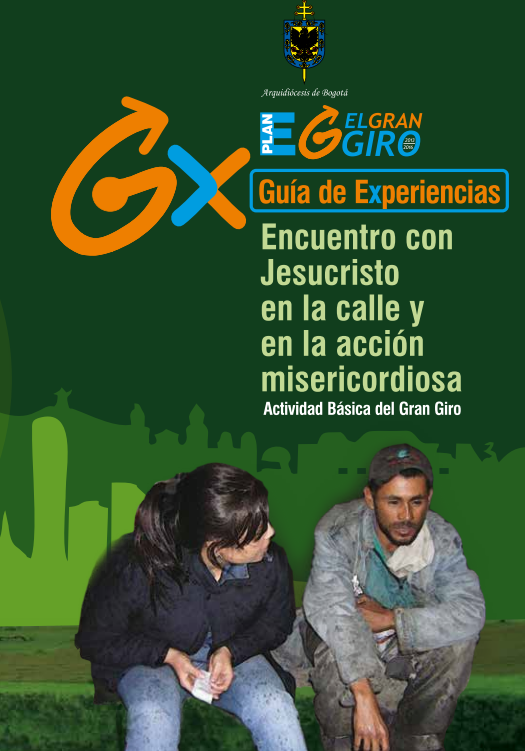 2. Comprender y acoger el paradigma misionero de evangelización

2.2. Propiciar experiencias de encuentro con Jesucristo en la calle, en la vida de la ciudad región (caminata, salida social, cine foro, cartografía, etc.)
Y entonces ¿qué hay por hacer?
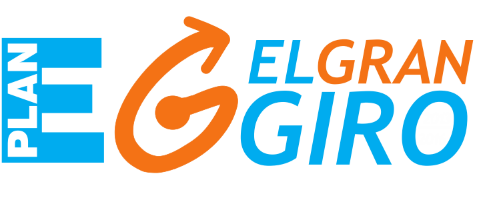 2. Comprender y acoger el paradigma misionero de evangelización

2.3. Orar, personal y comunitariamente, con el itinerario de oración (librito gris)
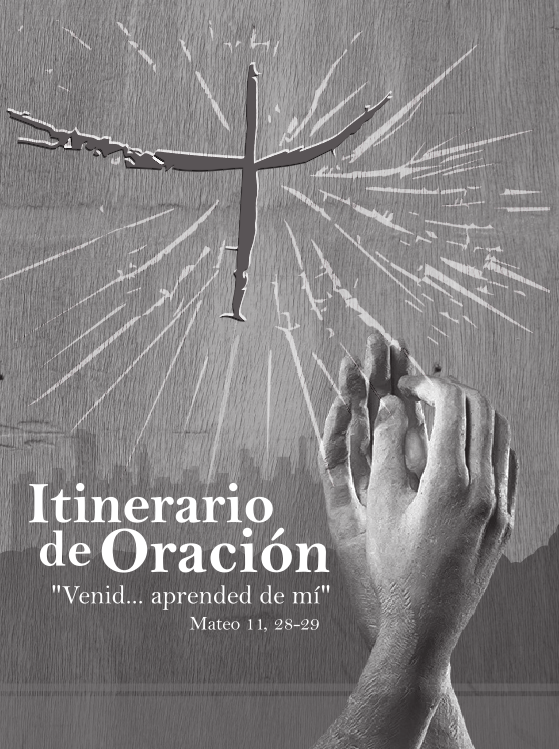 Y entonces ¿qué hay por hacer?
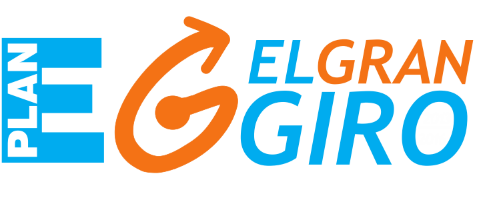 Comprender y acoger el paradigma misionero de evangelización

2.4. Tener un retiro al menos una vez por año
2.5. Favorecer el encuentro fraterno con los hermanos en el espacio eclesial

Ayudar a otros a comprender y acoger el paradigma misionero
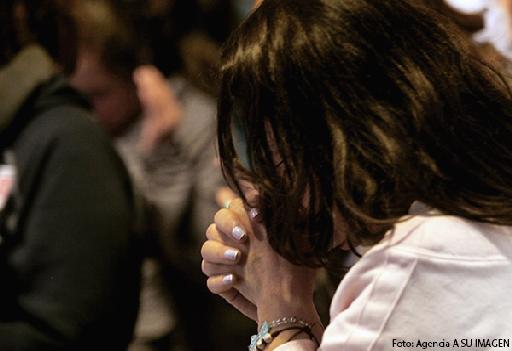 Para más información…
Página web: http://plane.arquibogota.org.co/es/
Correo: sec_evangelizacion@arquibogota.org.co
Teléfono: 3505511 Opción 1

                    plane.arquidiocesisdebogota


                    PlanE_Bogota
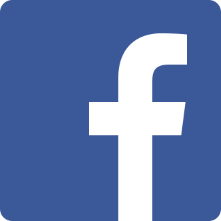 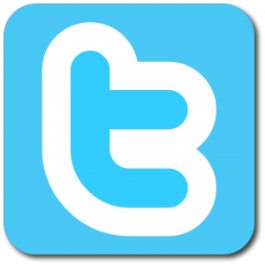